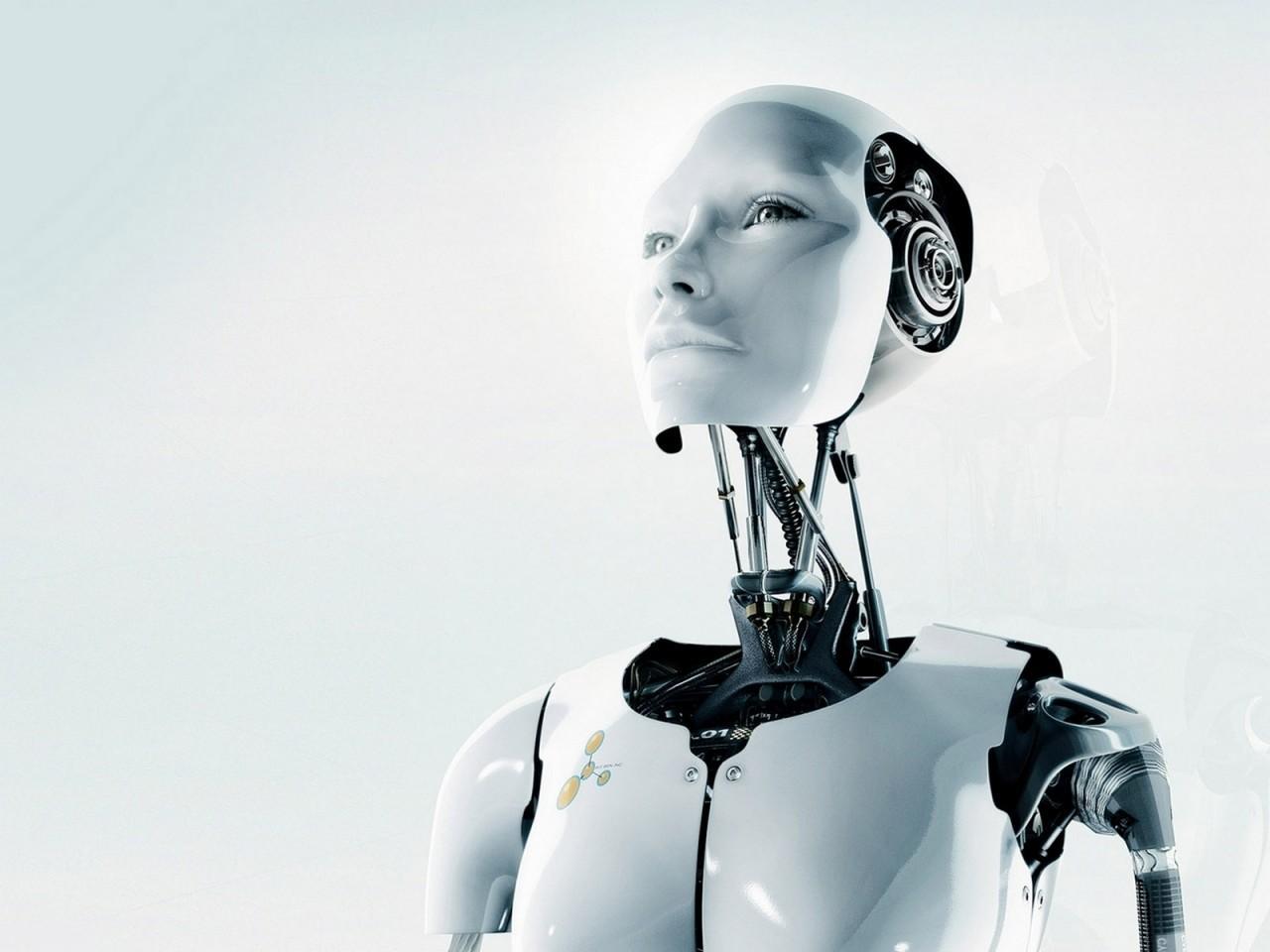 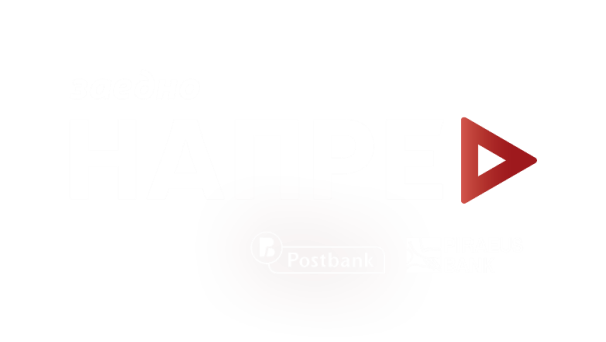 AI     IQ       EI
БАНКИРАНЕ НА БЪДЕЩЕТО
Румен Радушев
Eurobank Bulgaria AD
1
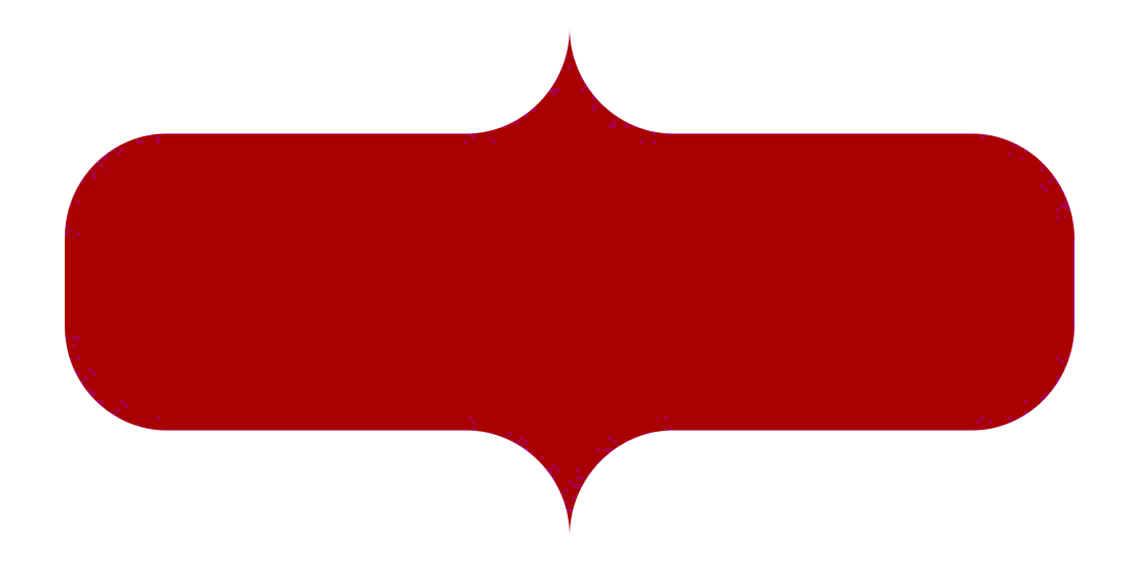 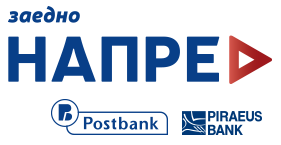 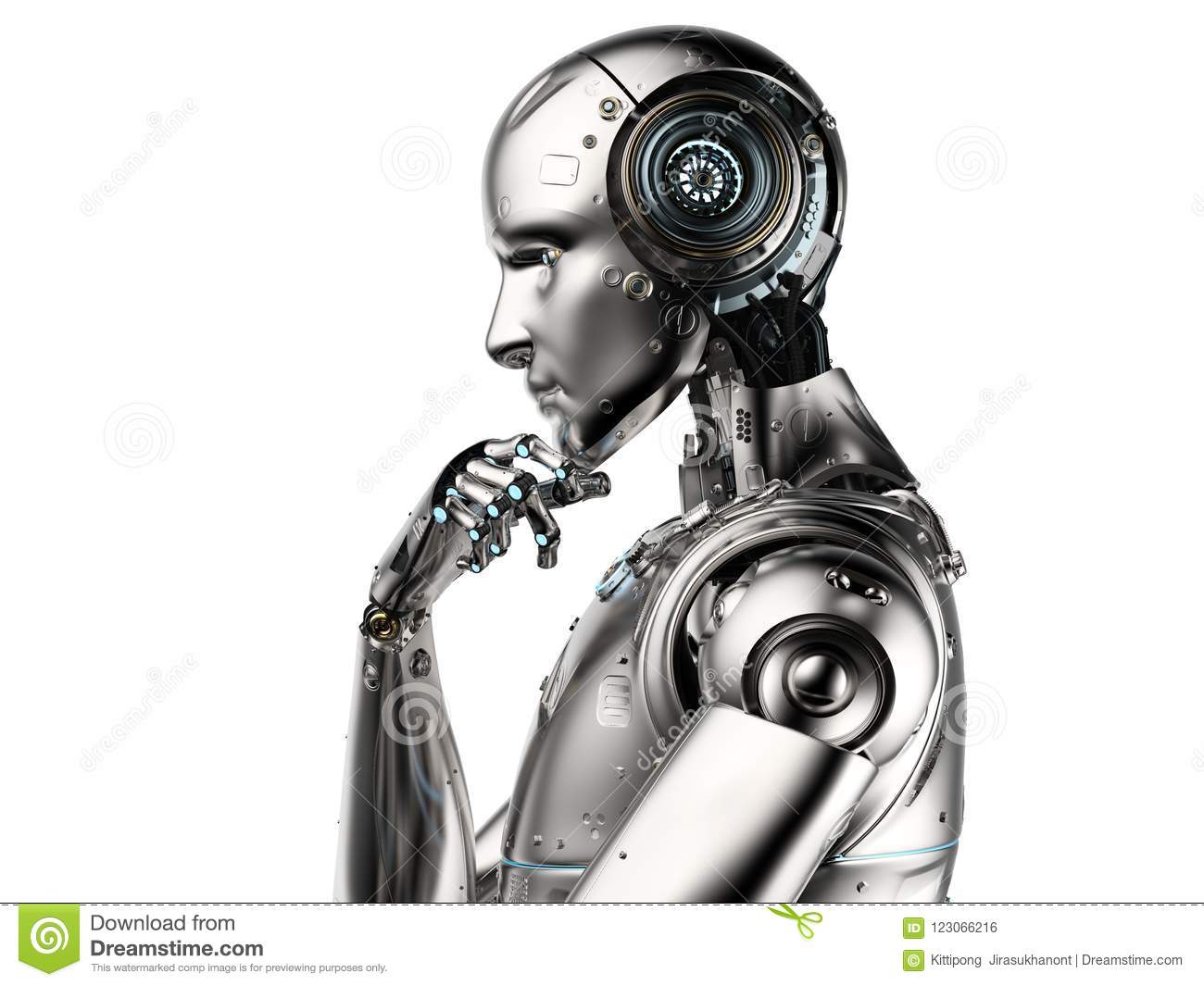 WHAT IS A.I.?
Технологии, които симулират човешката интелигентност и поведение и изпълняват задачи, базирани на алгоритми.
2
Бум на инвестициите в AI!
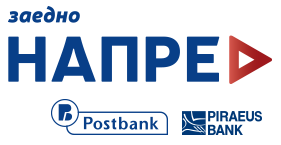 16% дял на банките*
34% ръст в печалбата**
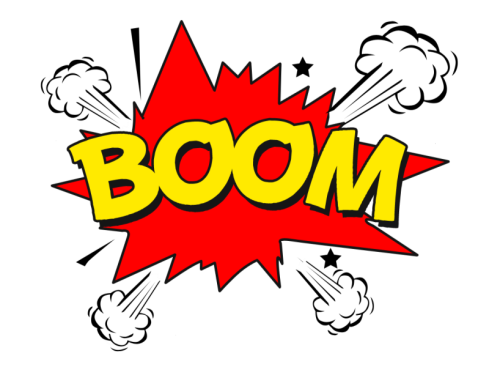 79,2 млрд USD
35,8 млрд USD
Източници – прогнозни данни:  * International Data Corporation (IDC) Worldwide Semiannual Artificial Intelligence Systems Spending Guide.
* * Accenture
3
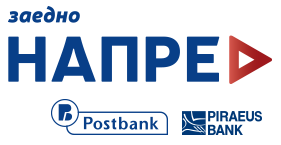 4
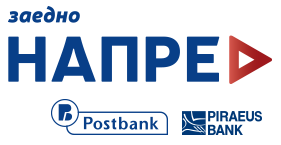 5
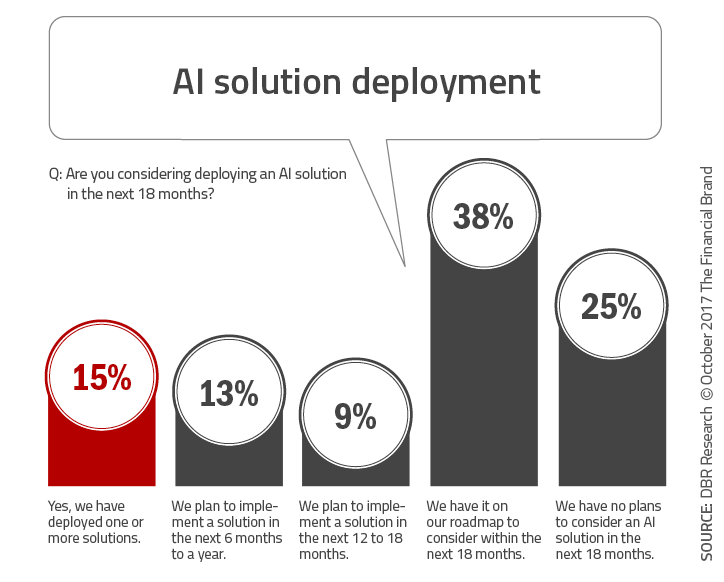 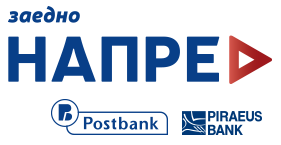 6
6
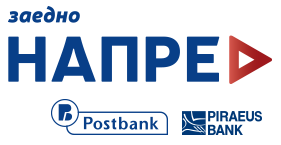 7
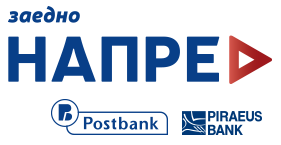 8
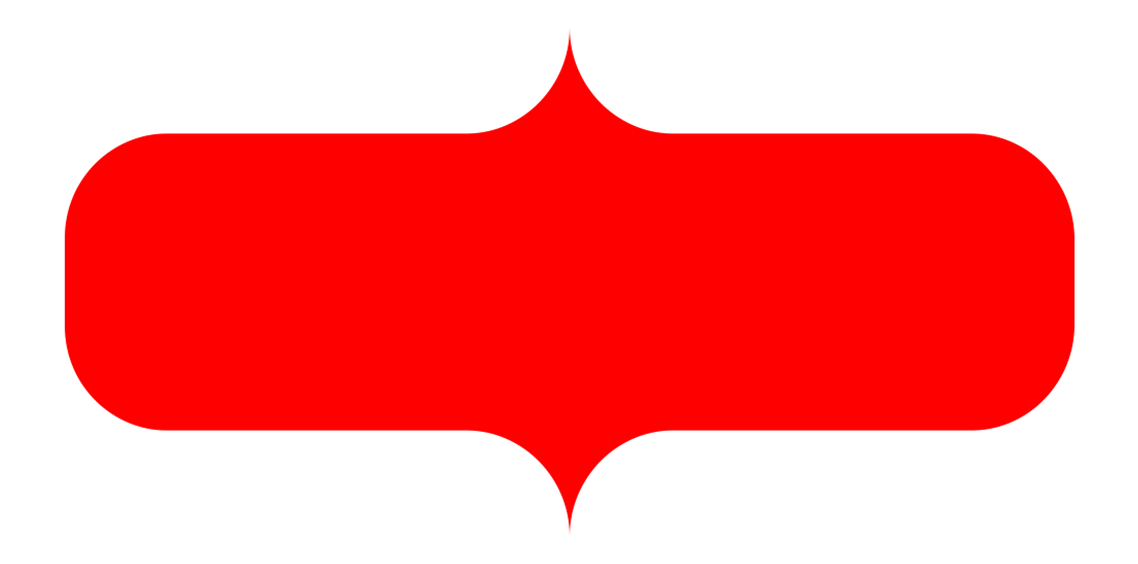 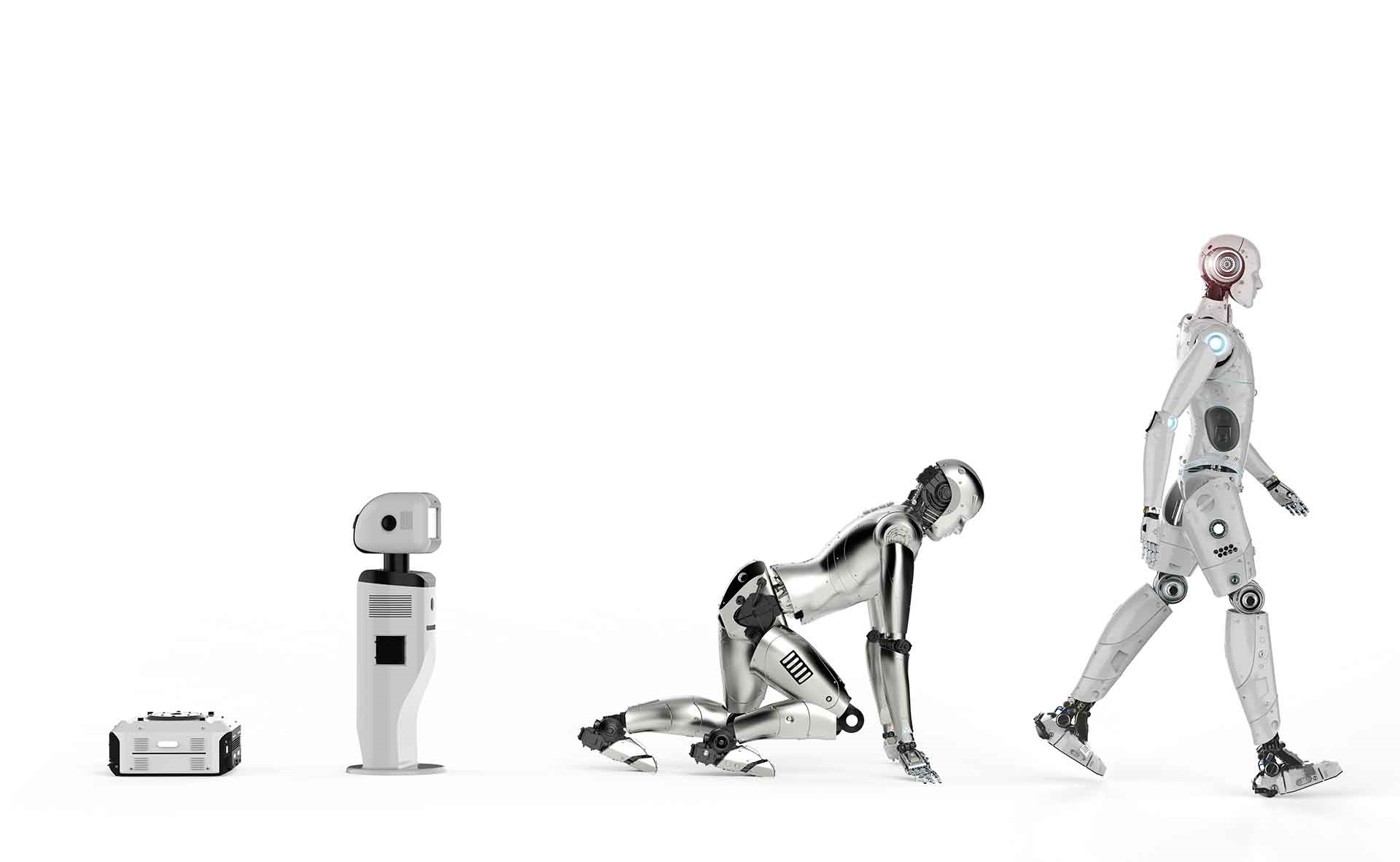 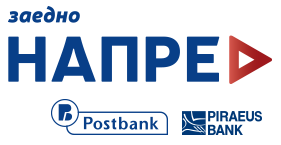 A baby learns to crawl, walk and then run. 
We are in the crawling stage when it comes to 
applying artificial intelligence.

-Dave Waters-
9
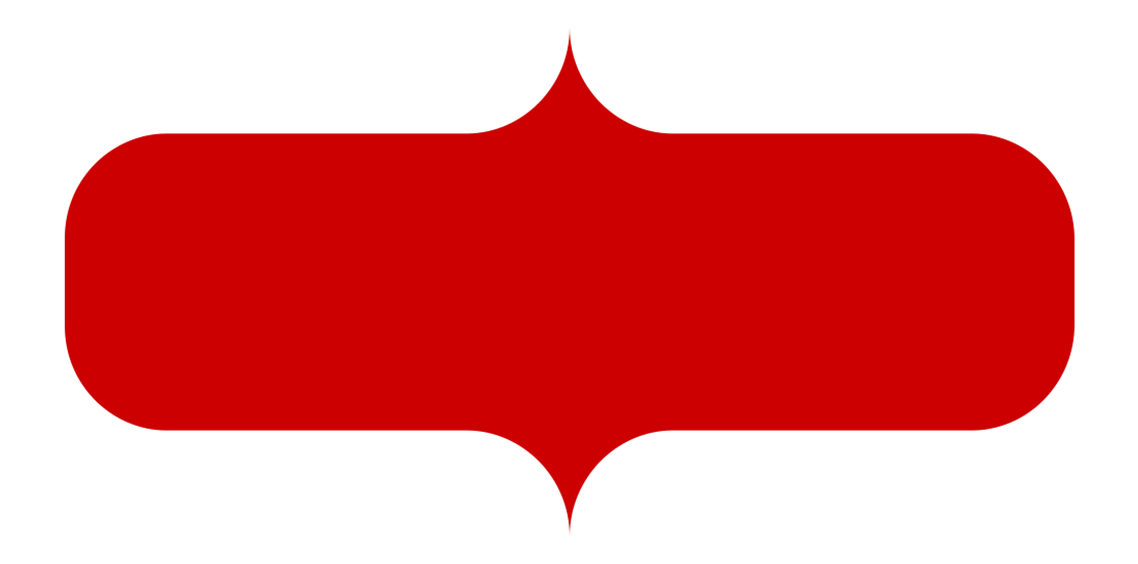 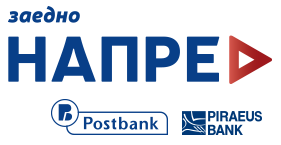 “AI will be either best or worst thing for humanity.”

-Stephen Hawking-
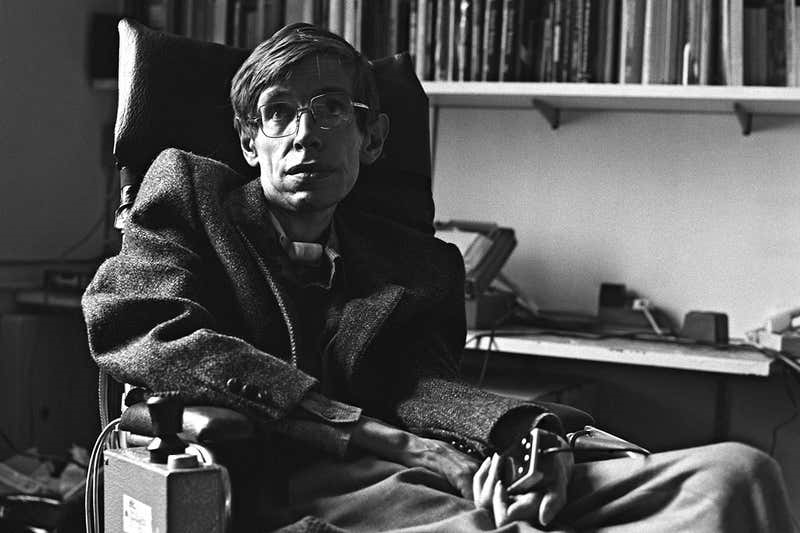 10
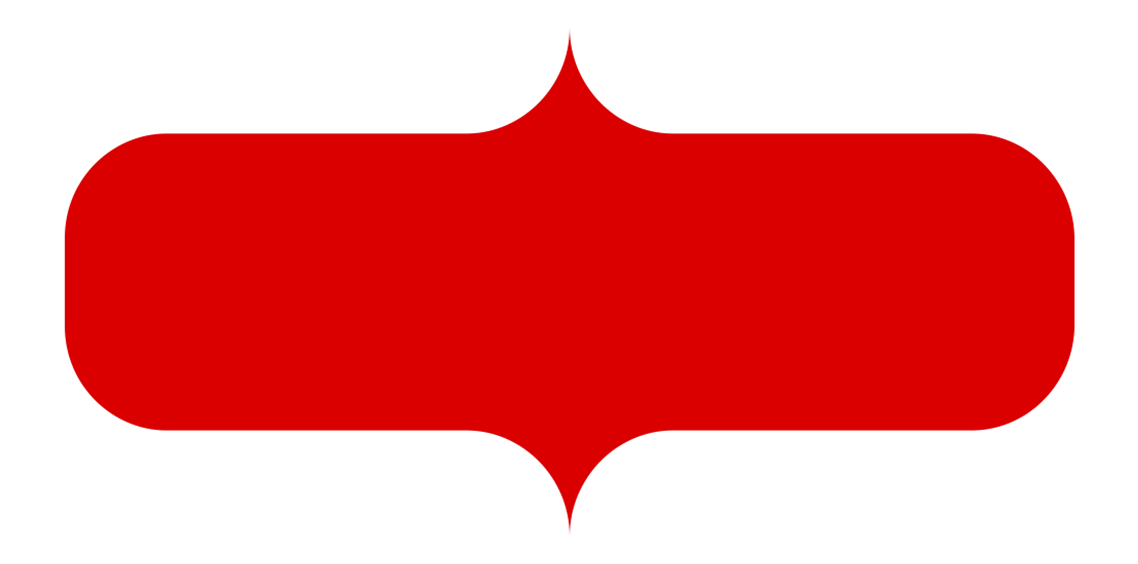 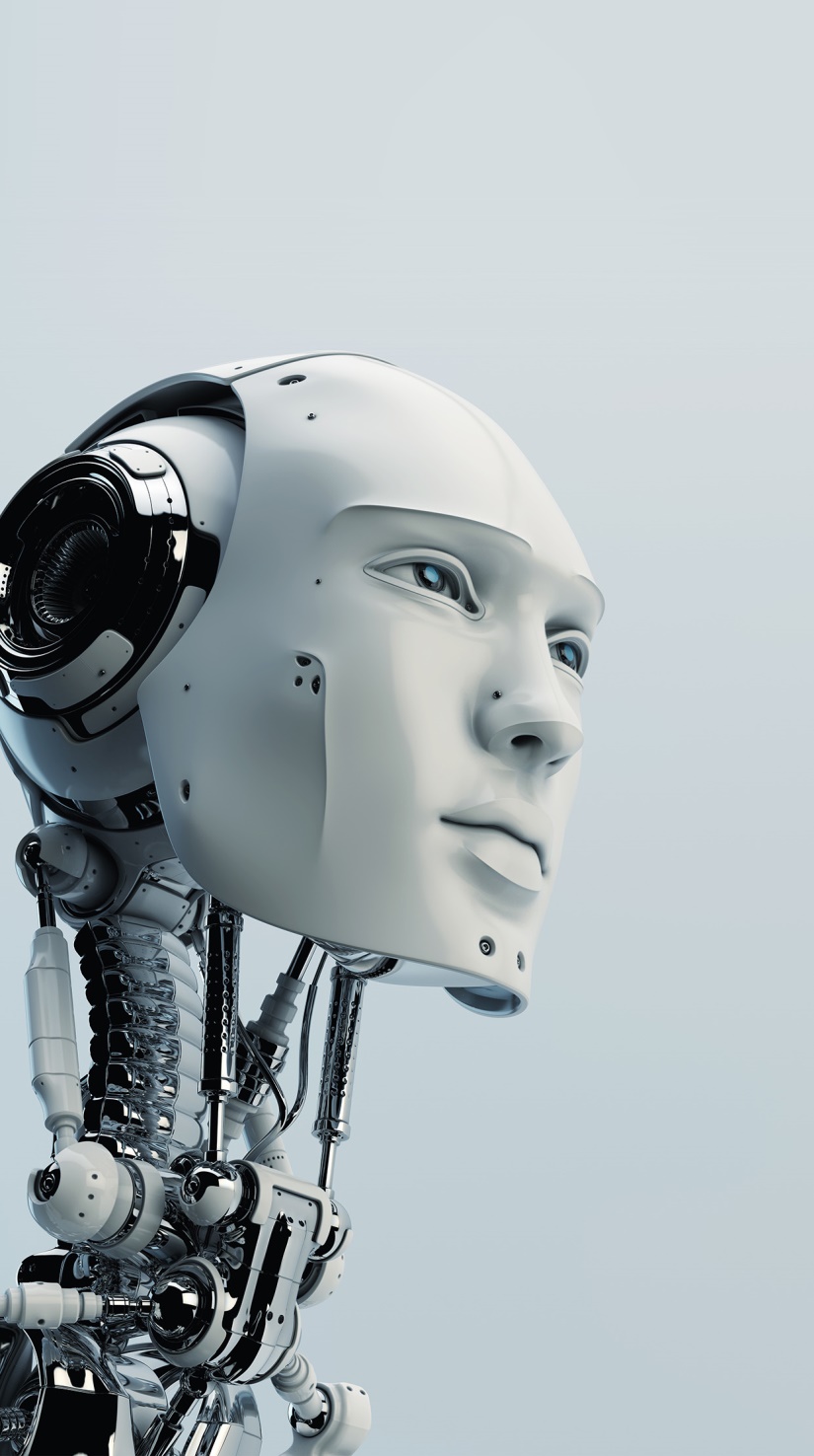 „До 2029 г. изкуственият интелект се очаква да 
достигне човешкия.
След 2030 г. да го изпревари.“

Д-р Хироши Ямакава, водещ AI изследовател
11
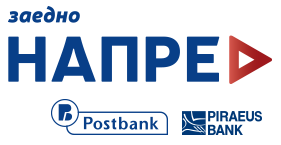 IQ - Кой е по-интелигентен?
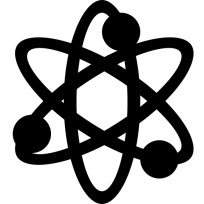 6-years-old
55.5
Genius
140
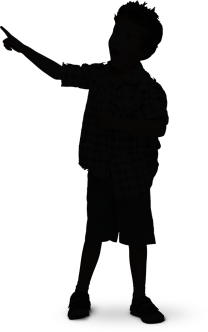 IQ нараства 
два пъти за 2 години!
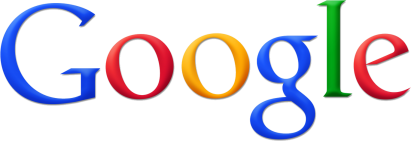 47.28
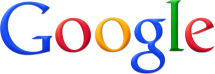 Average Adult
90-110
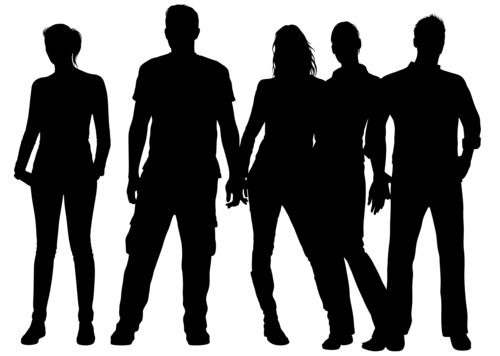 Baidu
32.92
Sogou
32.25
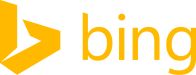 18-years-old
97
31.98
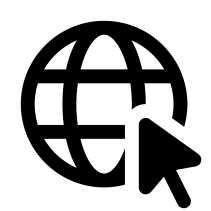 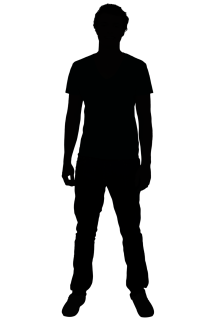 Xiaobing
24.48
12-years-old
84.5
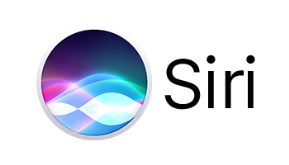 23.94
Източници: IDG и изследванe на Китайски учени Yong Shi, Feng Liu и Ying Liu
12
Очакваме ли регулация?
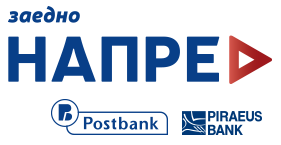 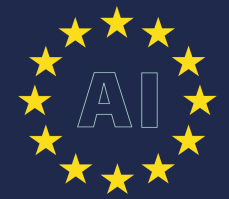 Експертна група по въпросите на AI към Европейската комисия - юни 2018
Рамка за надежден изкуствен интелект, публикувана – април 2019
Етични аспекти - Човешки фактор и надзор.
Стабилност, прозрачност, безопасност.
* Източник: Насоки относно етичните аспекти за надежден ИИ - Експертна група на високо равнище по въпросите на AI, създадена от EK през юни 2018 г.
13
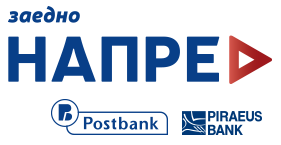 Банките могат да спестят между 20 и 25 % от разходите си инвестирайки в AI
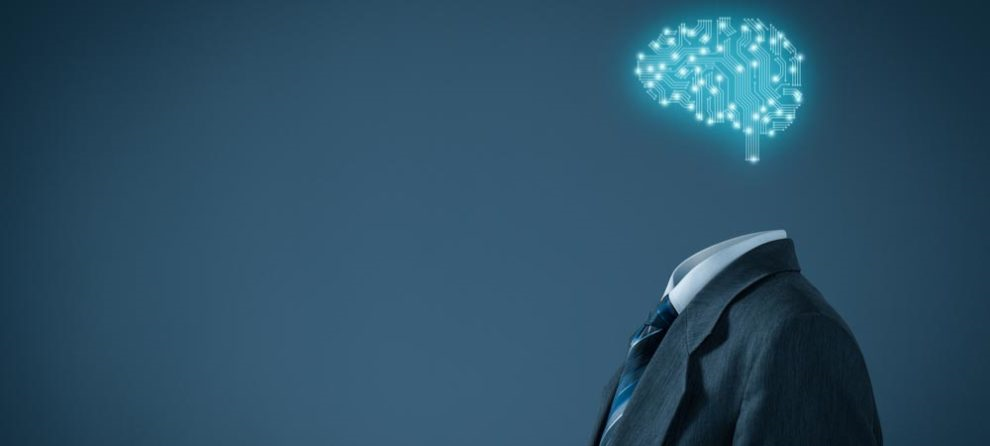 *Source: Accenture
14
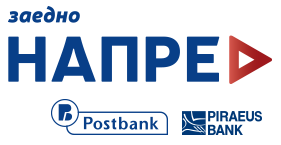 Artificial Intelligence в банкирането!
AI прави: 
банковите процеси по-бързи, 
паричните преводи по-безопасни, 
бек-енд операциите по-ефективни.
Три основни канала за използване на AI 
с цел спестяване на разходи: 
front office (консултиране); 
middle office (борба с измамите); 
back office (одобрение на кредити).
15
38% от компаниите във 
Финансовата сфера имат AI проекти!
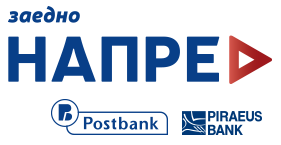 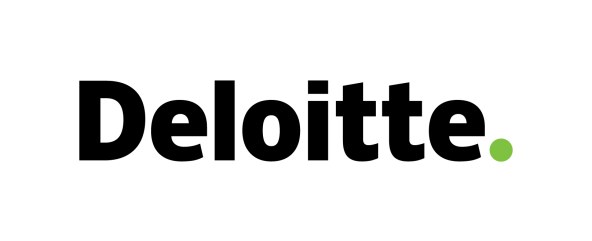 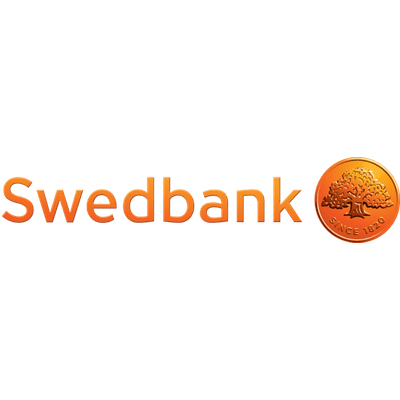 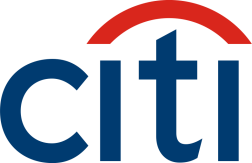 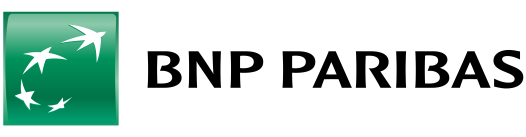 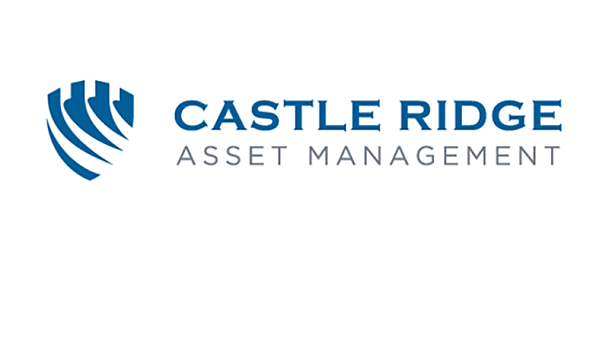 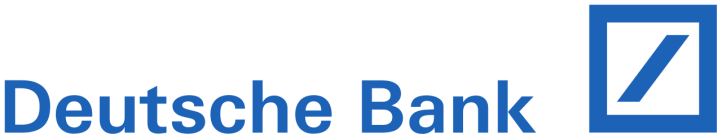 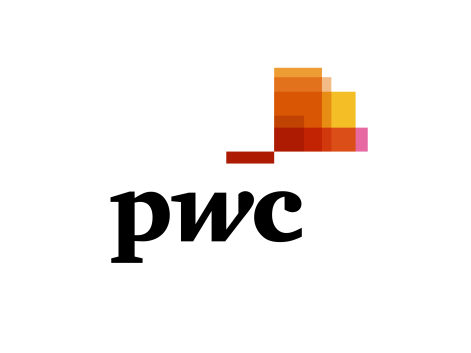 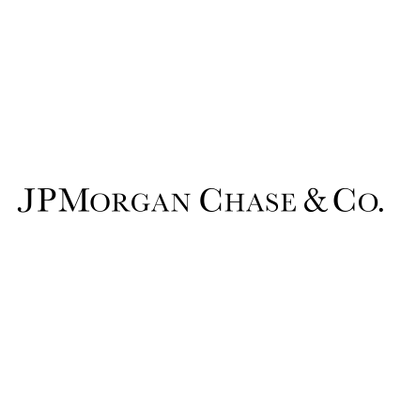 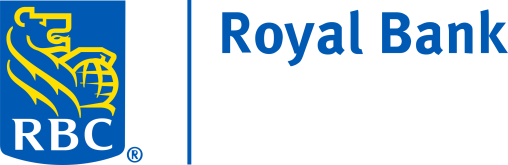 16
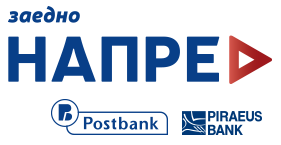 Като например…
CitiBank
Kasisto  - New York
Fraud and Anti-Money Laundering
Humanizing Digital Experiences
Chatbot, който разбира естествен език на комуникация- може да се справи с по-сложни въпроси относно управлението на финансите и банковите услуги.
Feedzai - следи финансовото поведение на клиентите на банката и по-конкретно дали има отклонения от обичайната платежна дейност на този клиент и спира плащания.
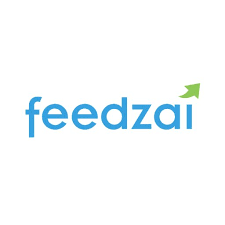 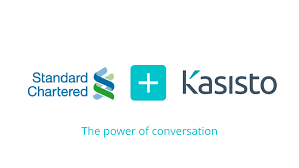 17
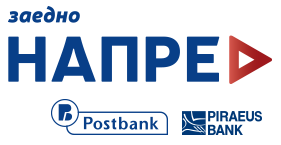 HoYu – NatWest - London
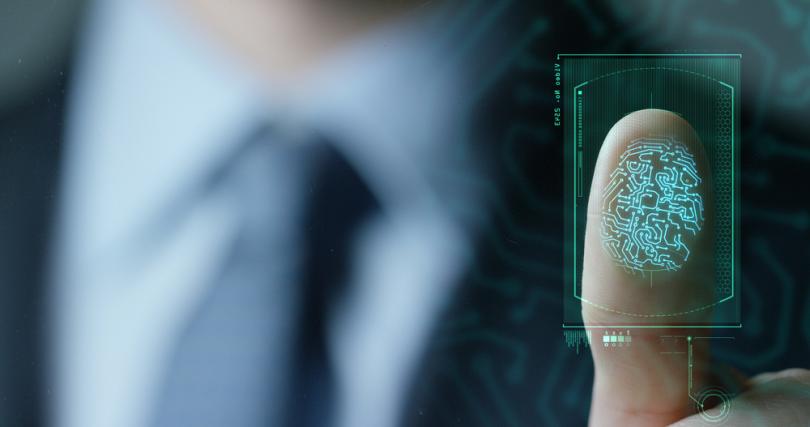 Биометричните данни анализирани от AI 

Решението съпоставя в реално време селфи на клиента със снимка от паспорта на заявителя и потвърждава неговата идентичност.
18
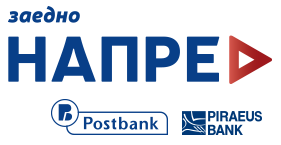 Bank of NY Mellon CorpRobotic Process Automation - Blue Prism’s AI
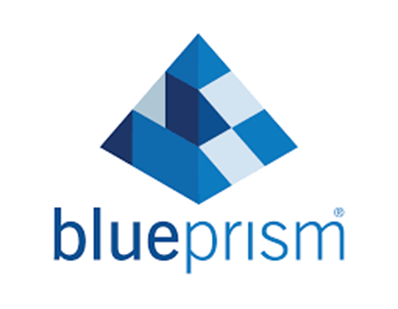 233-годишната финансова институция базира автоматизацията си на ботове, за да подобри ефективността на своята дейност и да намали разходите.

Банката съобщи, че през последните 15 месеца компанията е внедрила повече от 220 бота, разработени от Blue Prism за работа със задачи, които често се повтарят и обикновено се обработват от хиляди служители.
19
Postbank’s EVA – нашият пример
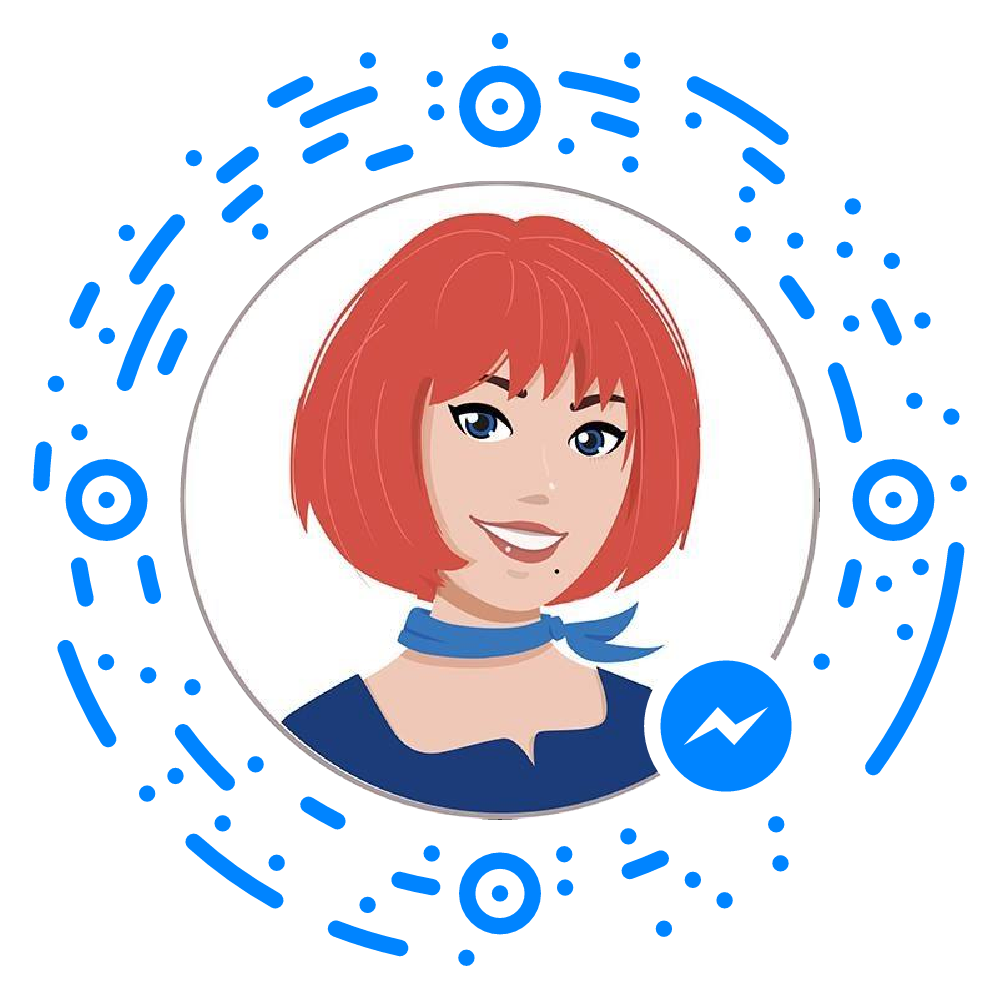 Electronic Virtual Assistant
20
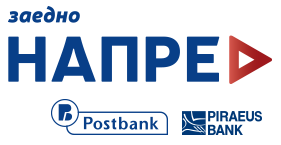 EVA - първият банков чат бот в България!
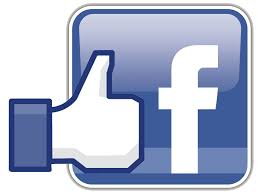 April 2018 / Eva 1.0  Създадохме първият банков Чатбот за 		   EVA се фокусира върху нуждите на 		   клиентите за финансиране.
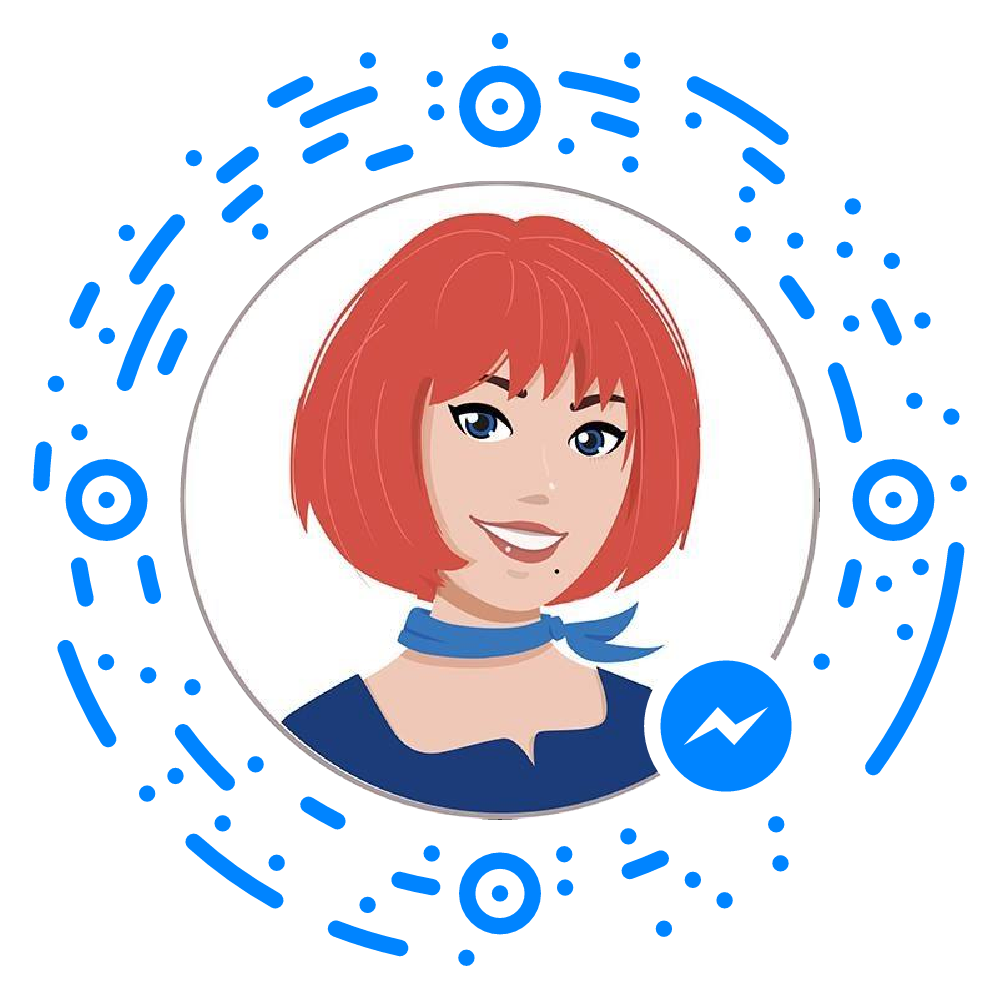 2018-2019      Иновацията в действие! 
	         - 1000 Продажбени инициативи.
	          - Хиляди доволни нови клиенти.
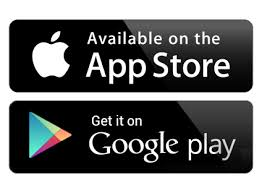 September 2019 Eva 2.0 / EVA Postbank APP 
                                    Първата апликация за 
                                    обслужване на клиенти.
What next  -  2020 / EVA Postbank 3.0 
- още по-персонализирано 	изживяване;
- много повече възможности за 
  обслужване от AI.
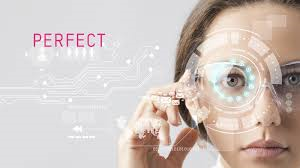 21
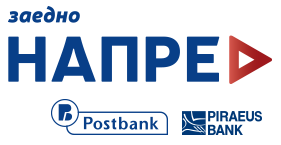 EVA 1.0 - първият банков чат бот в България!
2,5 млн. достигнати интернет потребители
2 седмици за реализиране на кампания.
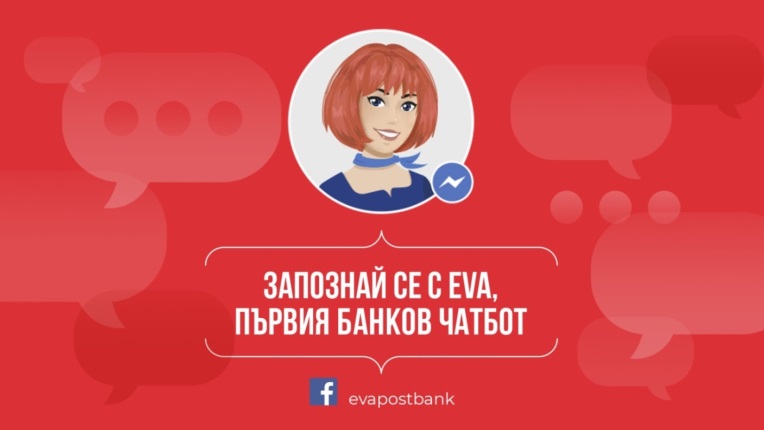 40% интерес към кредитни продукти.
Eva разговаря предимно за ремонти и пътешествия (67%)
3 минути средно трае един разговор.
Предимно в периода от 15 до 17:00 в работни дни (52%)
30 000 разговора за 1 година.
22
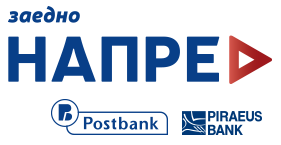 Признание!Топ 9 банкова иновация в света!
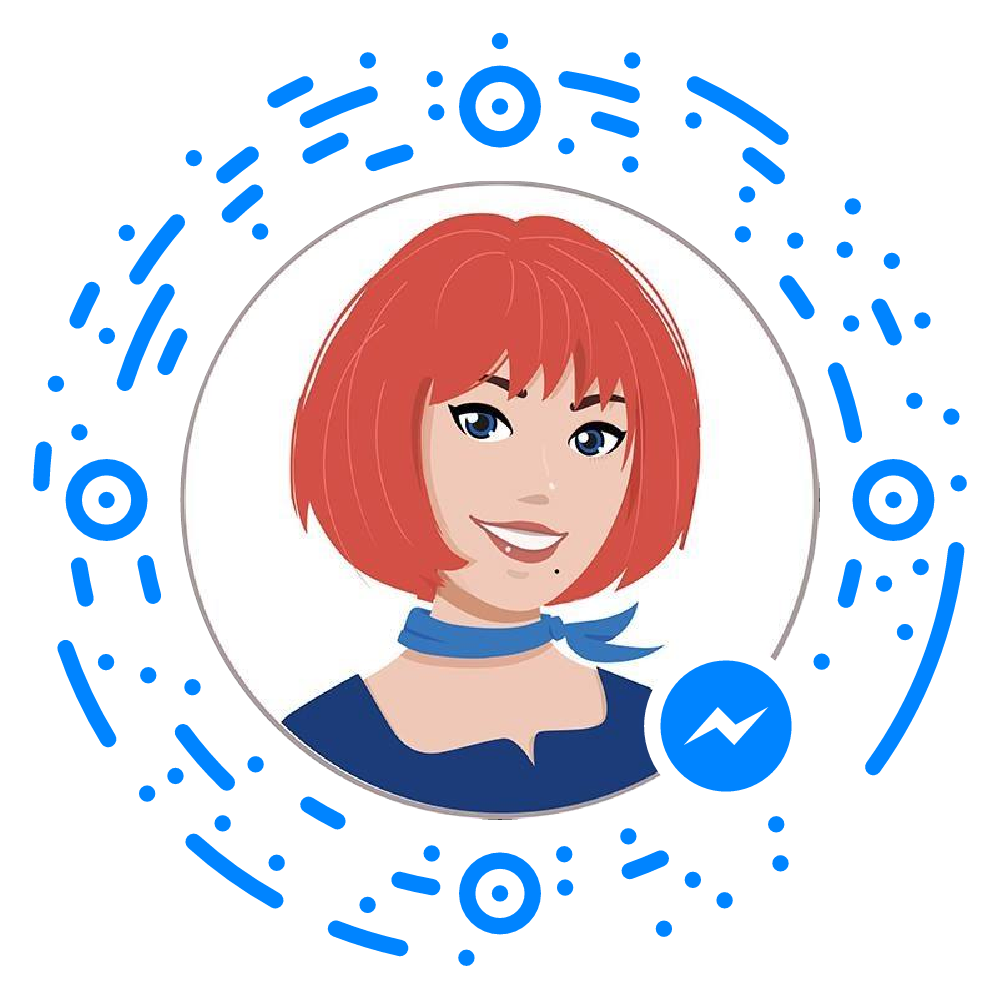 EVA Chatbot - в топ 9 на банковите иновации по света. Номинирани сме сред банки от ранга на

Избрана е сред над 600 иновации от цял свят.

Единствената номинирана иновация от България.
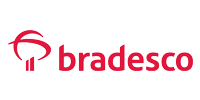 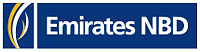 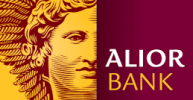 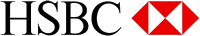 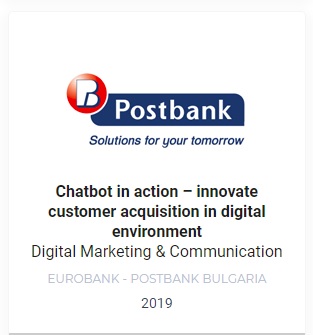 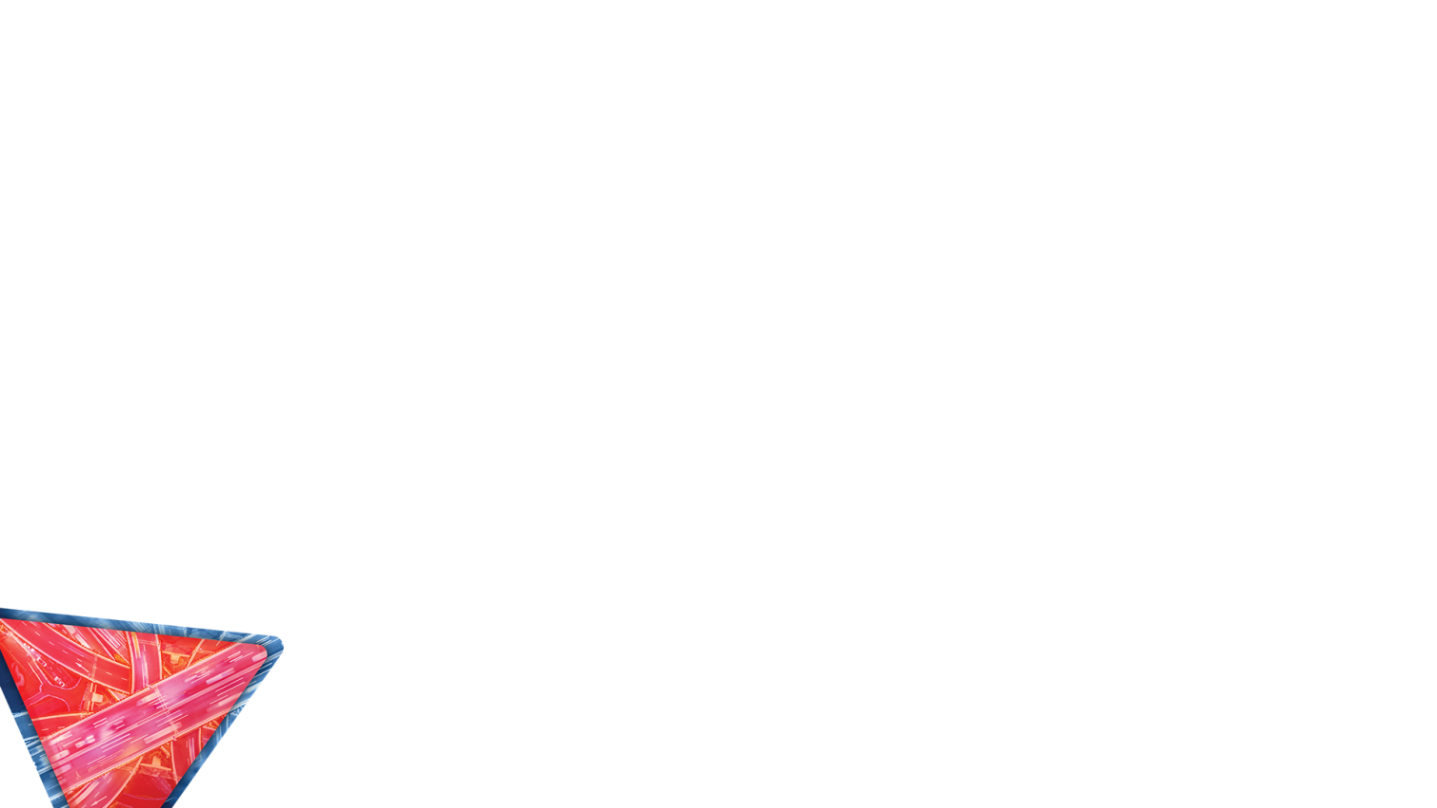 23
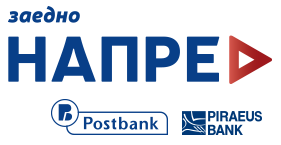 EFMA 2019 Postbank’s EVA
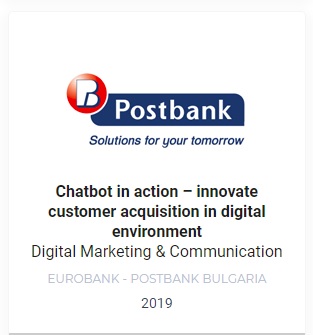 Chatbot in action – innovate customer acquisition in digital environment.
Unconventional approach to provoke interaction with the bank, through a channel people love and use. Strong promotional incentive, fun and creative mechanism.

Award category: Digital Marketing &Communication
Launch date: 2019
24
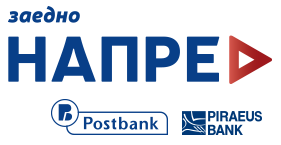 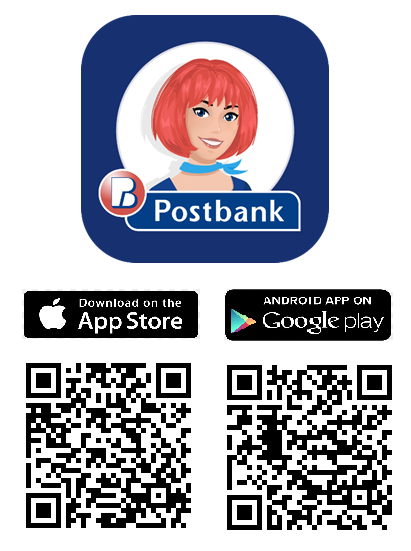 Днес EVA 2.0  заживява и в твоя телефон - нова апликация за уникално обслужване на клиенти!
За първи път Чатбот се използва при обединение между две банки.

Ново, модерно изживяване, без аналог на пазара.
25
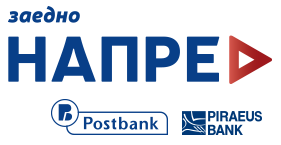 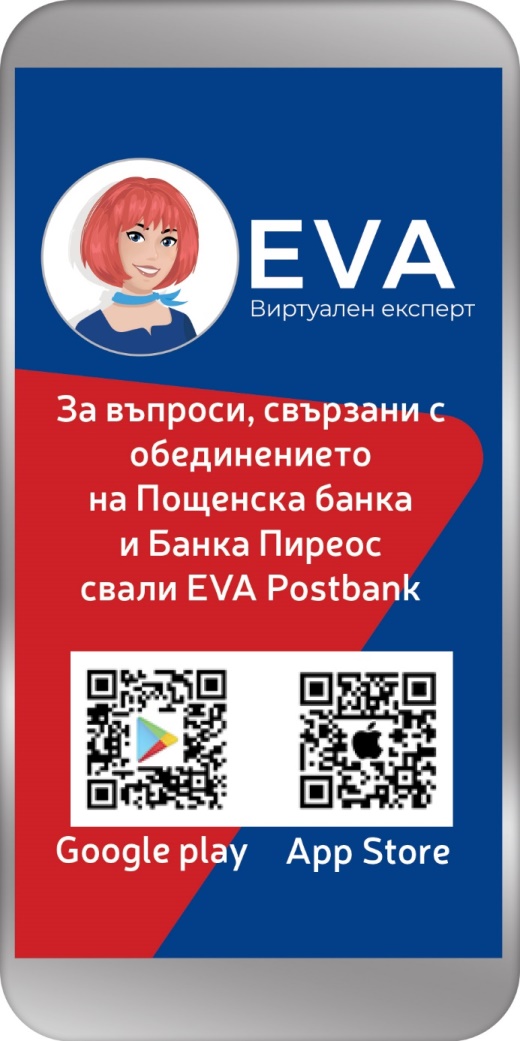 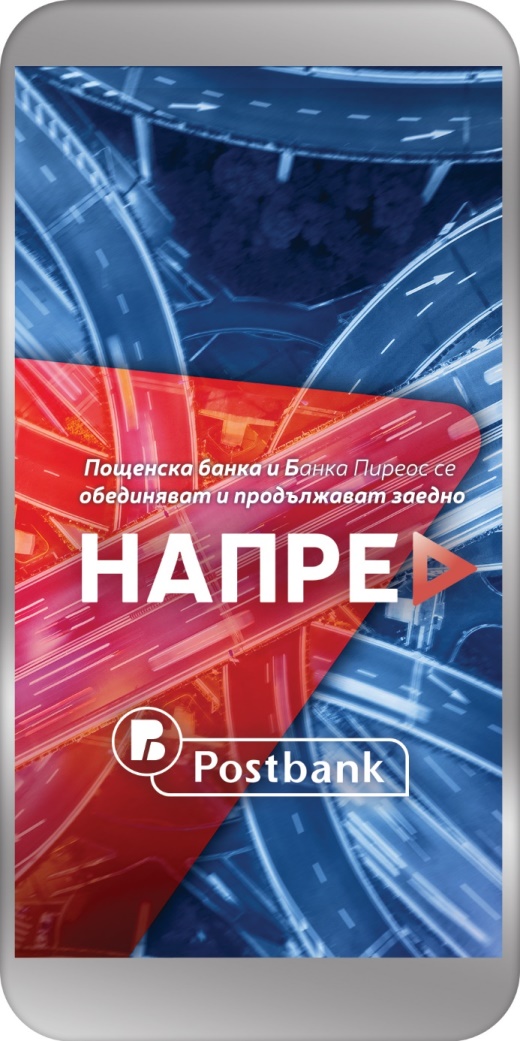 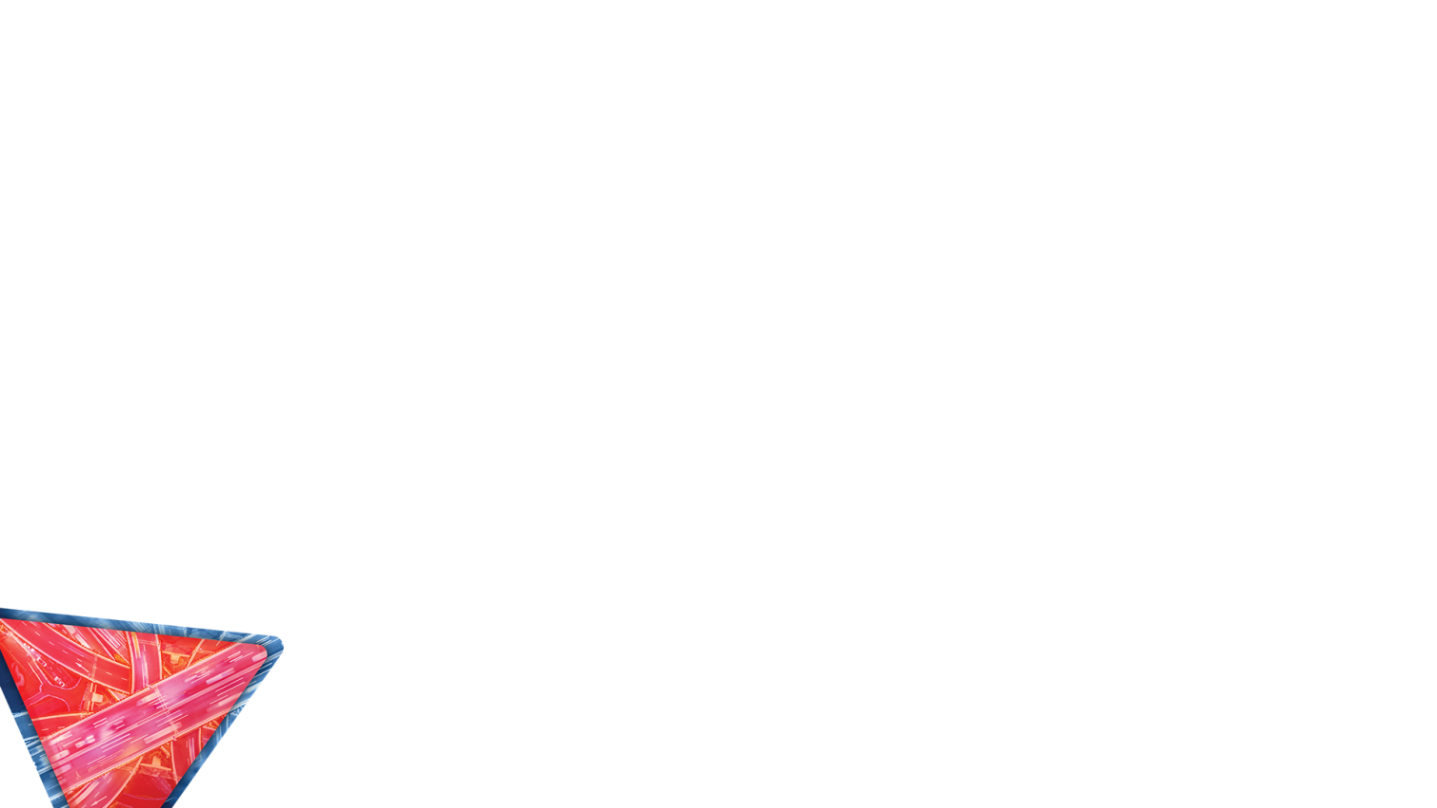 Video
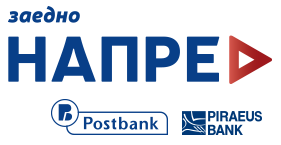 AI next level / Emotional Intelligence?
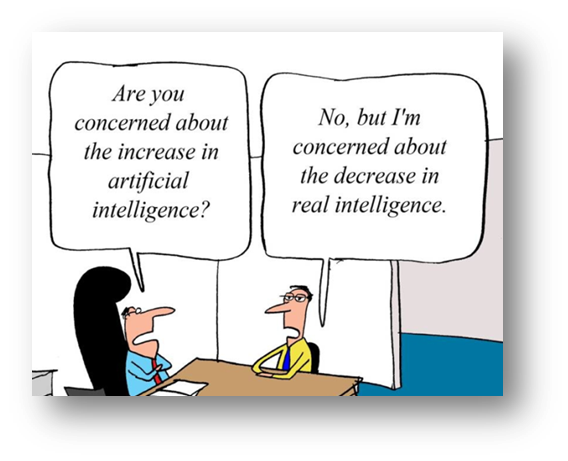 Емоционална интелигентност вече се цели при разработване на AI системи и продукти, които могат да разпознават, интерпретират, обработват и симулират човешки емоции и настроения.
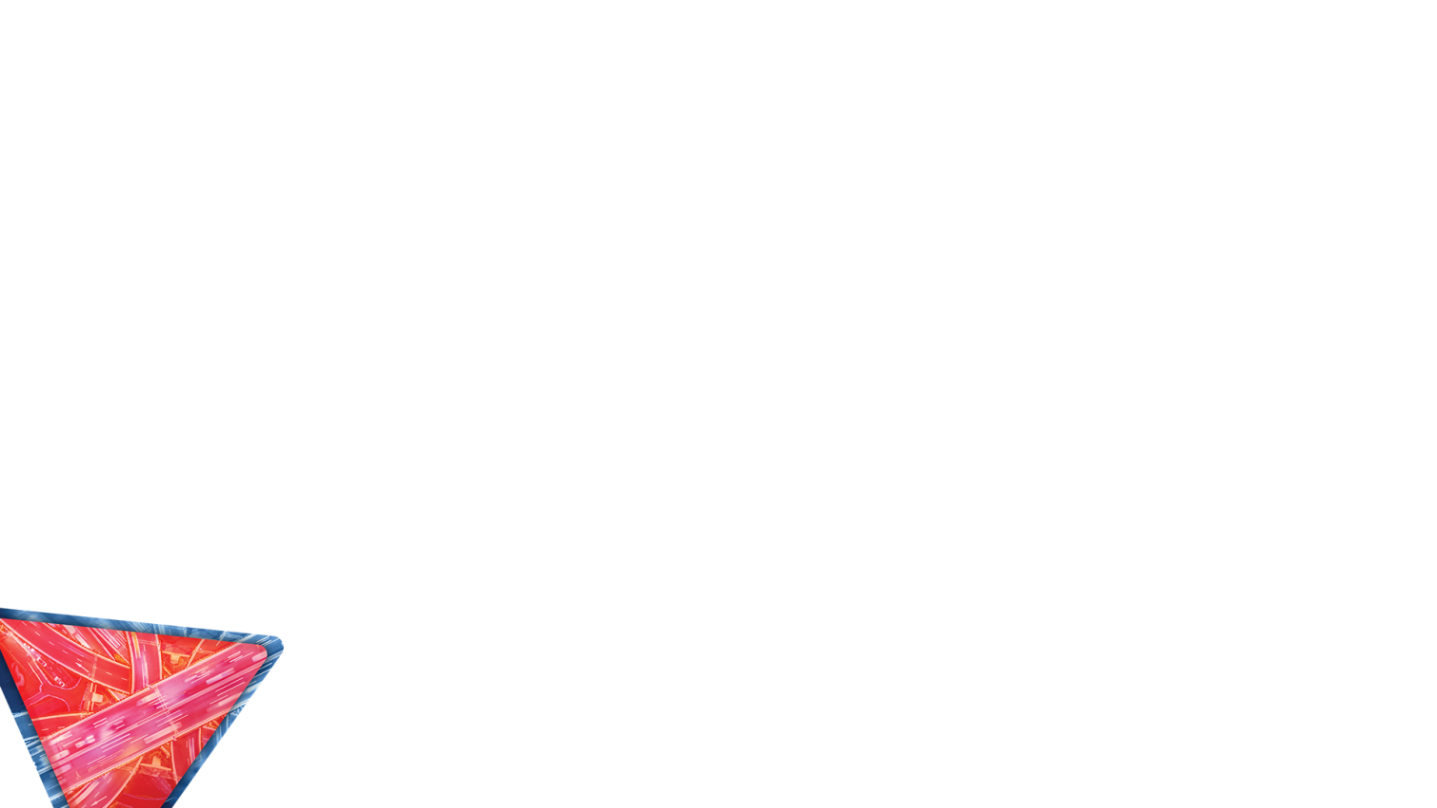 27
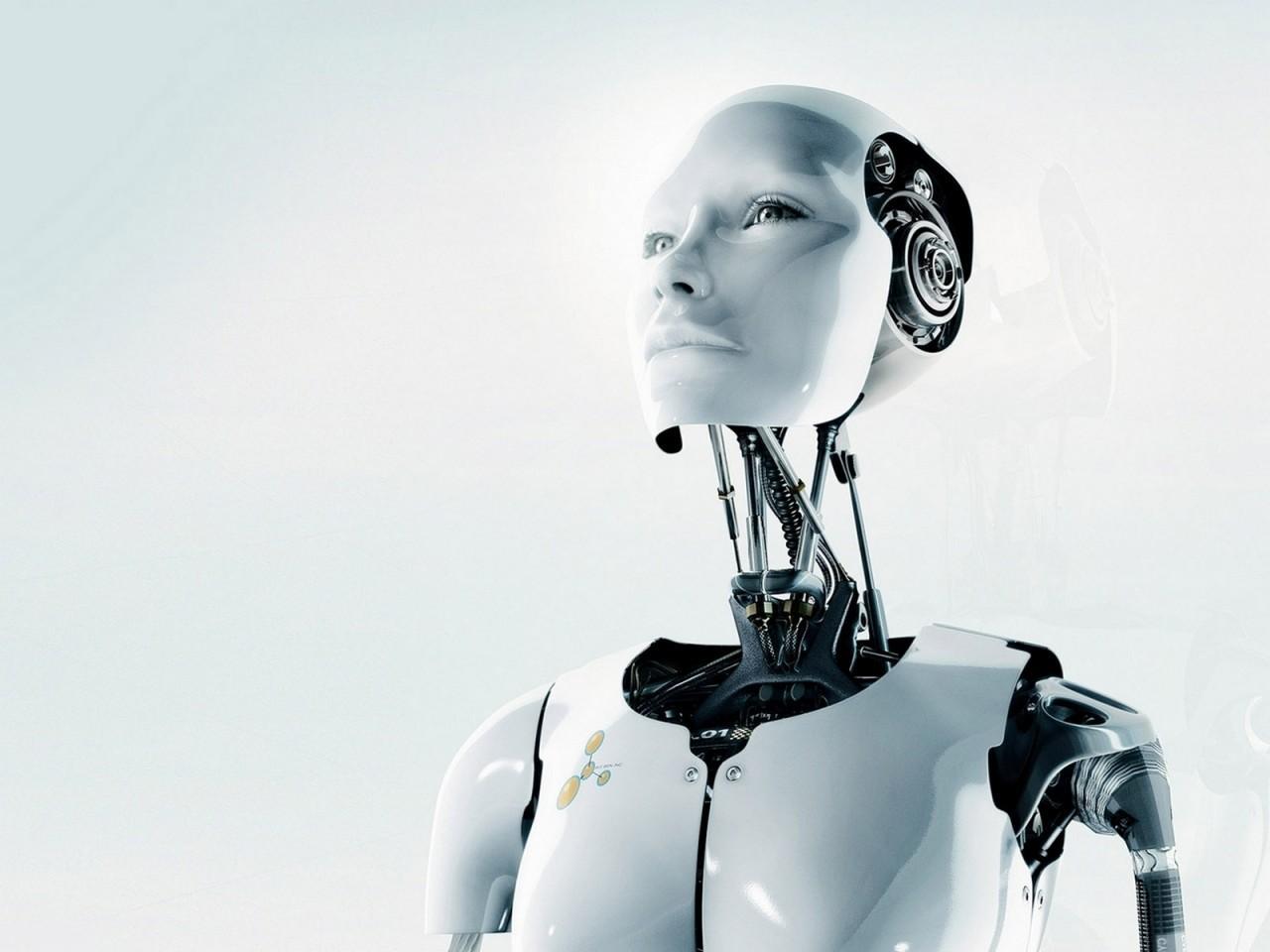 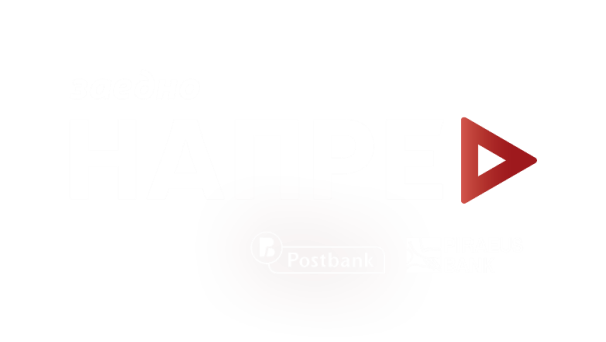 THANKYOU
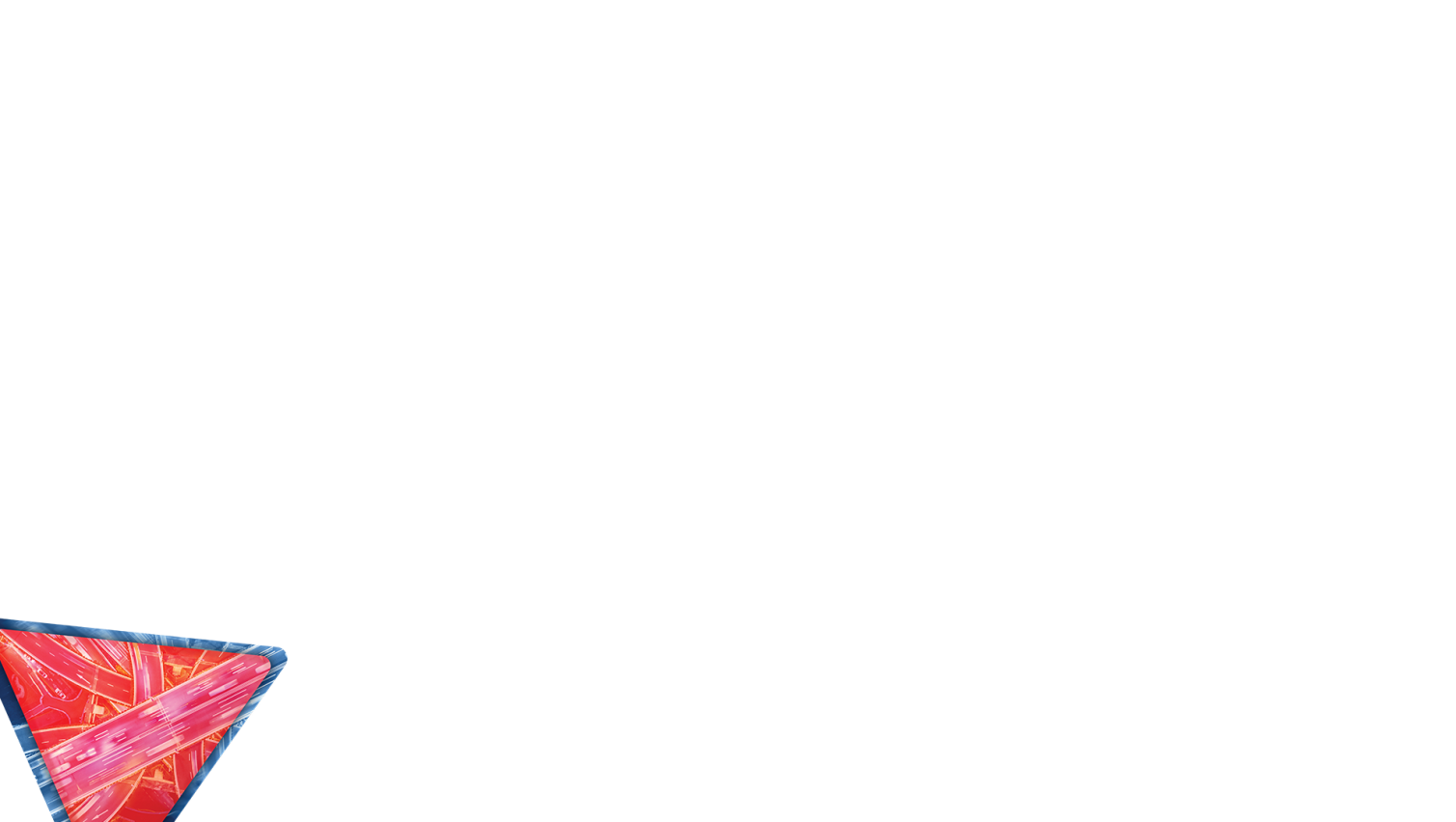 28